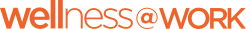 How Oregon State Agencies and Universities Walk the Talk

October 10, 2011
OPHA Annual Conference
Dawn Robbins & Inge Aldersebaes, Co-Leads
Oregon’s Commitment to
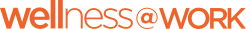 A statewide initiative to create healthier worksites guided by leaders from business, public health, health care, and education
Contributes to Oregon’s Triple Aim to:
 Improve lifelong health of all Oregonians
 Lower or contain cost of care
 Increase the quality, reliability and availability of care
[Speaker Notes: We launched the Governor’s Wellness Initiative in 2008 with public and private partners who are committed to making the healthy choice the easy choice in Oregon.]
Roadmap for Today
Worksite Wellness: A Worthwhile Investment

Partnerships for lasting change: State Agencies; Universities

Wellness@Work resources
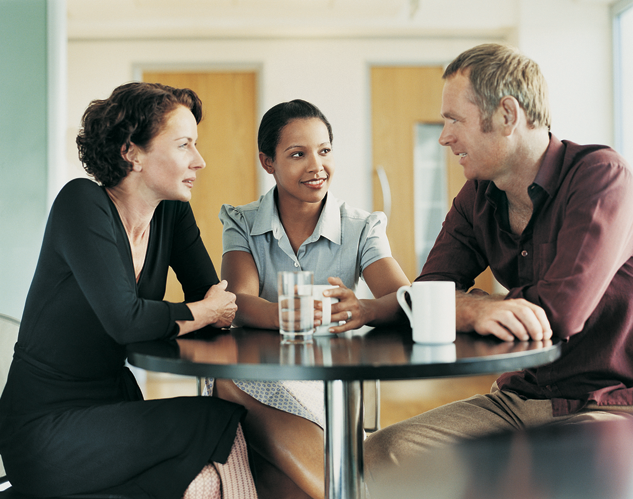 [Speaker Notes: Wellness@Work Quiz – as warm up]
If Food Were Health Care
If food prices had risen at the same rates as medical inflation since the 1930’s:

1 dozen eggs		$80.20
1 roll toilet paper 	$24.20
1 dozen oranges 	$107.90
1 pound bananas 	$16.04
1 pound of coffee 	$64.17

Total for 5 items          	$292.51





Source: American Institute for Preventive Medicine  2007
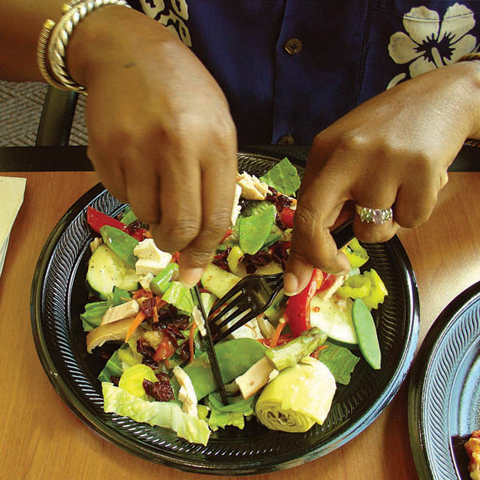 [Speaker Notes: Since 2000, employment based health insurance premiums have increased by 87%.  Out pacing the rate of inflation and worker’s earnings over the past 2 decades.* 
*Source: Making the case for workplace wellness programs, WELCOA
The Health and Economic Implications of Worksite Wellness Programs, American Institute for Preventive Medicine Wellness White Paper, 2008]
Medical Costs: Tip of the Iceberg
Direct Medical Costs
  Medical
  Pharmaceutical
Visible
Costs
Indirect Medical Costs
 Missed Work
 Presenteeism
 Short-term Disability
 Long-term Disability
 Workers’ Compensation
Non-Visible 
Costs
Indirect Medical Costs = 2-3 times Direct Medical Costs
Source: William B. Baun, EPD, CWP, FAWHP
University of Texas MD Anderson Cancer Center
[Speaker Notes: Research consistently shows that the costs to employers from health-related lost productivity dwarf those of health insurance.]
Annual Toll of Chronic Disease in Oregon
19,000 lives

$16 billion in health care costs

Countless hours of missed work
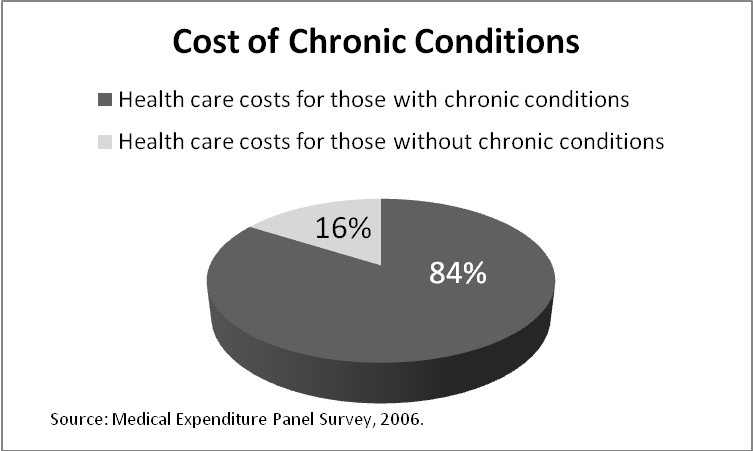 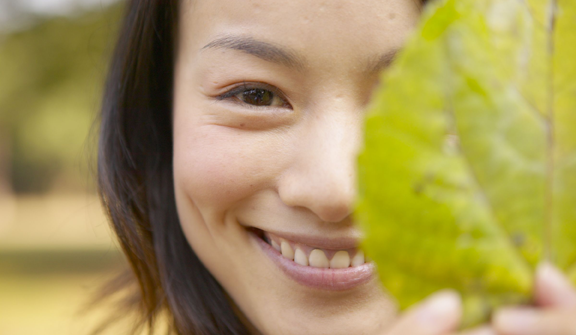 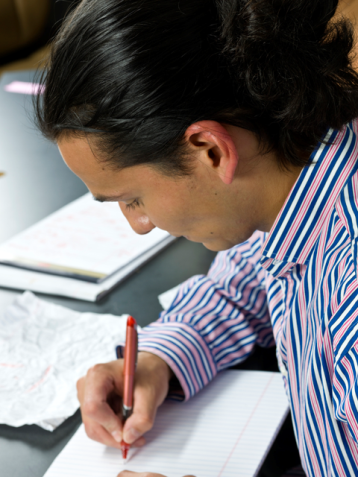 [Speaker Notes: If predictions hold for national health care costs, by 2015 a family of four will spend nearly $64,000 annually on healthcare. 
Since 2001, wages have risen 19%, inflation has risen 17% and health care coverage has increased 78%
Almost 66% of the increase in health care spending can be attributed to increasingly unhealthy lifestyle behaviors, most prominent is obesity. 
Some 28 percent of Americans have two or more chronic conditions and they are responsible for two-thirds of health care spending.
Workers’ compensation and Obesity : Obese workers, compared with average workers, file twice as many workers’ compensation claims; the cost of the average claim is five times greater; and lost workdays are 13 times higher

Over 1 in 4 people have multiple chronic disease conditions. 
As a nation, we spend 85 percent of our health care dollar on people]
Top two causes of preventable disease & death
Tobacco Use 
Every year, 7,000 Oregonians die from smoking

For every tobacco-related death, another 20 people are sick

Cost: $2.4 billion in health care costs and lost productivity


Obesity
Nearly two-thirds of Oregon adults are overweight or obese

Cost: $781 million in direct medical costs

One-third of the increase in Oregon’s health care spending between 1998 and 2005 due to obesity epidemic
Source:  “Reversing the trends of obesity and diabetes: A Report to the 2009 Oregon Legislature,”  Oregon State DHS 
Thorpe KE, Florence CS, Howard DH, Joski P.  The rising prevalence of treated disease: effects on private health insurance 
spending.  Health Affairs, W5-317-25, 27 June 2005.
2009-2010 BRFSS Survey
Emory University. Northwest Health Foundation Press Release: http://nwhf.org/images/files/Obesity_Report_Press_Release.pdf
Oregon Behavioral Risk Factor Surveillance System, 2009. (Actual number 60.2 percent).
[Speaker Notes: Almost 66% of the increase in health care spending can be attributed to increasingly unhealthy lifestyle behaviors, most prominent is obesity. 
Some 28 percent of Americans have two or more chronic conditions and they are responsible for two-thirds of health care spending.
Workers’ compensation and Obesity : Obese workers, compared with average workers, file twice as many workers’ compensation claims; the cost of the average claim is five times greater; and lost workdays are 13 times higher

Over 1 in 4 people have multiple chronic disease conditions. 
As a nation, we spend 85 percent of our health care dollar on people with
chronic conditions.

70% of all deaths in the US can be attributed to cardiovascular disease, cancer, and diabetes. They are also the leading causes of disability and illness.  The risk factors for these causes of death are tobacco use, poor eating habits, inadequate physical activity, and overweight – the good news these risk factors are preventable and modifiable!
Chronic disease accounts for 70% of all death and estimated 85% of total healthcare spending]
Why Wellness at Work?
Employees spend nearly half their waking hours at work.
Environment shapes habits.
Most Oregonians want to be healthy!
Did you know that…
80% of Oregon smokers want to quit.

 90% of overweight and obese Oregon adults want to lose or maintain weight.
Wellness@Work: An Economic Imperative
A comprehensive, strategically designed investment in employees’ health pays off. 



	










Source: Chapman LS.  The Art of Health Promotion: Meta-evaluation of worksite health promotion economic return studies: 2005 update.  Am J Health Promotion, 19 (6), July/Aug 2005
Lowers health care costs by 26%
Reduces sick leave by 27%
Reduce workers’ compensation costs by 32%
Return on Investment
For every $1 spent on wellness programs, an average of $5 (range of $2-19) is saved.
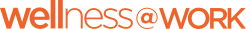 A comprehensive, integrated worksite wellness program
Source: NGA Center of Best Practices
Can employers make it easier for employees?
To Be Tobacco Free
  Eat Well
  Move More
  Take Charge of 	their Health
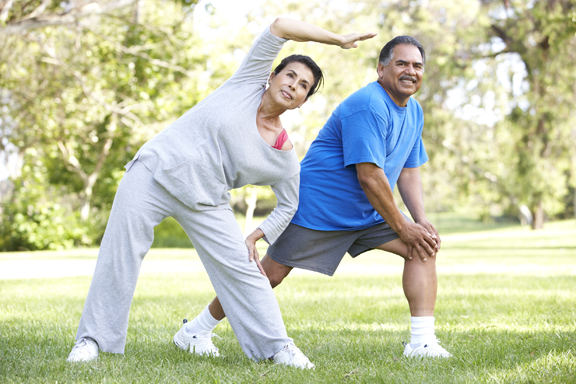 YES!
State Agencies Walk the Talk
Biennial Survey since 2005 to assess employee risks and behaviors
Tobacco-Free Environment in largest state agency
Benefits support employees to quit tobacco and lose or maintain weight; dependents to be added
StayWell Coordinators in most state agencies
Health Improvement Plan to increase tobacco-free environments and increase healthful food and beverage options in state agencies
[Speaker Notes: PEBB (and now OEBB) provides some of the most robust tobacco cessation benefits in the country.  These benefits, combined with tobacco free policies, have produced results: 
Only one in 20 OEBB (5%) members smokes, and one in 11 PEBB (9%) members, compared with one in 7 (14%) among Oregon’s overall employed and insured population.

 Nearly three in 10 PEBB and OEBB members are obese, compared with 1 in 4 among the general employed, insured population.
 Only one in four PEBB and OEBB members consistently eats enough servings of fruits and vegetables.
 Only three in five PEBB and OEBB members consistently gets enough physical activity.
 Over 90% of PEBB and OEBB members are trying to lose or maintain weight. Identifying opportunities to expand wellness and
weight management benefits and incorporate appropriate incentives for these will provide continued resources for this large]
Healthy Life Initiative –Planning for Healthier Communities
Partnership launched this year
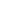 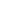 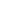 PacificSource Healthy Life Background
Expected outcomes:
Increased engagement
Improved health outcomes
Key learnings and community engagement/health improvement models
Five-year funding for wellness initiatives on both university campuses to meet health improvement goals.
Fun, social, interactive data-driven Healthy Life Challenges that ENGAGE people to improve health by developing new positive health habits.
 Healthy Life Civil War Series Campus to Campus Challenge kicks off next month.
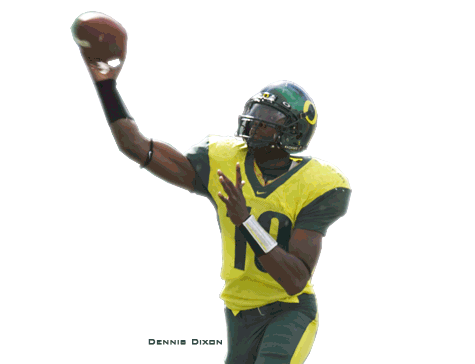 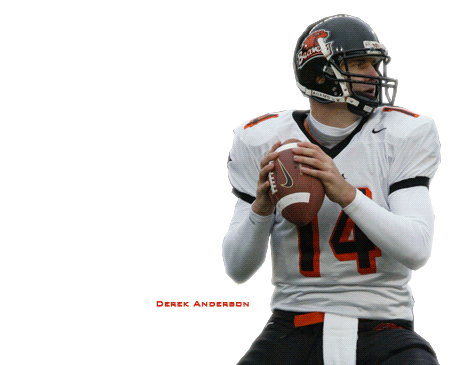 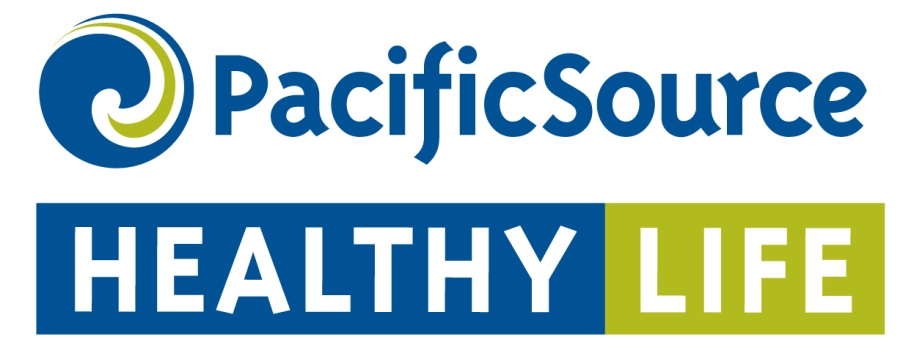 University of Oregon Healthy Campus Initiative
Envisioned Future: A Culture of Health

The Healthy Campus Initiative creates a culture in which the pursuit of a balanced lifestyle is valued, physical and mental health is fostered and all members of the University community are encouraged to take responsibility for choosing to be well.



Underlying Belief: Healthy students, faculty and staff are more likely to achieve the ambitious goals set forth in the campus strategic and academic plans. Health and learning are interconnected (ACHA, 2010).
University of Oregon Healthy Campus Initiative
Goals: 
 Better manage health care and absence-related costs
 Enhance faculty and staff productivity
 Reduce staff turnover by increasing commitment to university
 Improve academic outcomes
 Enhance student engagement

Best Practices:
 Variety of efforts
 Optimize ROI through sustainable behavior change
 Focus on important issues with measurable outcomes the University can impact
Programs, Services and Policies
Smoke and Tobacco Free Initiative kicks off Oct. 6
Signage, free NRT and cessation support
	
Run with the President 5K – FREE for Faculty, Staff and Students
Six-week couch to 5K training program for walkers, joggers and runners
		
Faculty and Staff Access to Pharmacy and Basic Blood Screening

Physical Activity Committee
Walking maps, fitness course, employee fitness clasees

Nutrition Committee
Access to Fruits and Vegetables, food placement, healthy vending options, food labeling
Join Wellness@Work Movement!
Center for Disease Control
Community Guide:  http://www.thecommunityguide.org/obesity/workprograms.html
Preventing Chronic Disease: www.cdc.gov/pcd/issues/2009/apr/08_0195.htm
Healthier Worksite Initiative:  http://www.cdc.gov/nccdphp/dnpa/hwi/
U.S. Chamber of Commerce’s Health Workforce Program: http://www.uschamber.com/assets/labor/2010hwforce.pdf 
Small Business Wellness Initiative: http://www.sbwi.org/employers.asp  
National Business Group on Health: www.businessgrouphealth.org/
Wellness Councils of America (Welcoa): http://www.welcoa.org/
American Heart Association: http://startwalkingnow.org/start_workplace.jsp
Employment Law Information Network:  www.elinfonet.com
18
Visit www.healthoregon.org/wellness@work
Policy, Environment & Systems Change
“It is unreasonable to expect that people will change their behavior easily when so many forces in the social, cultural, and physical environment conspire against such change.”
– Institute of Medicine
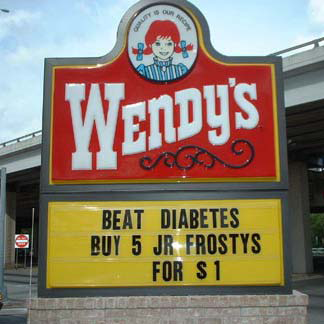